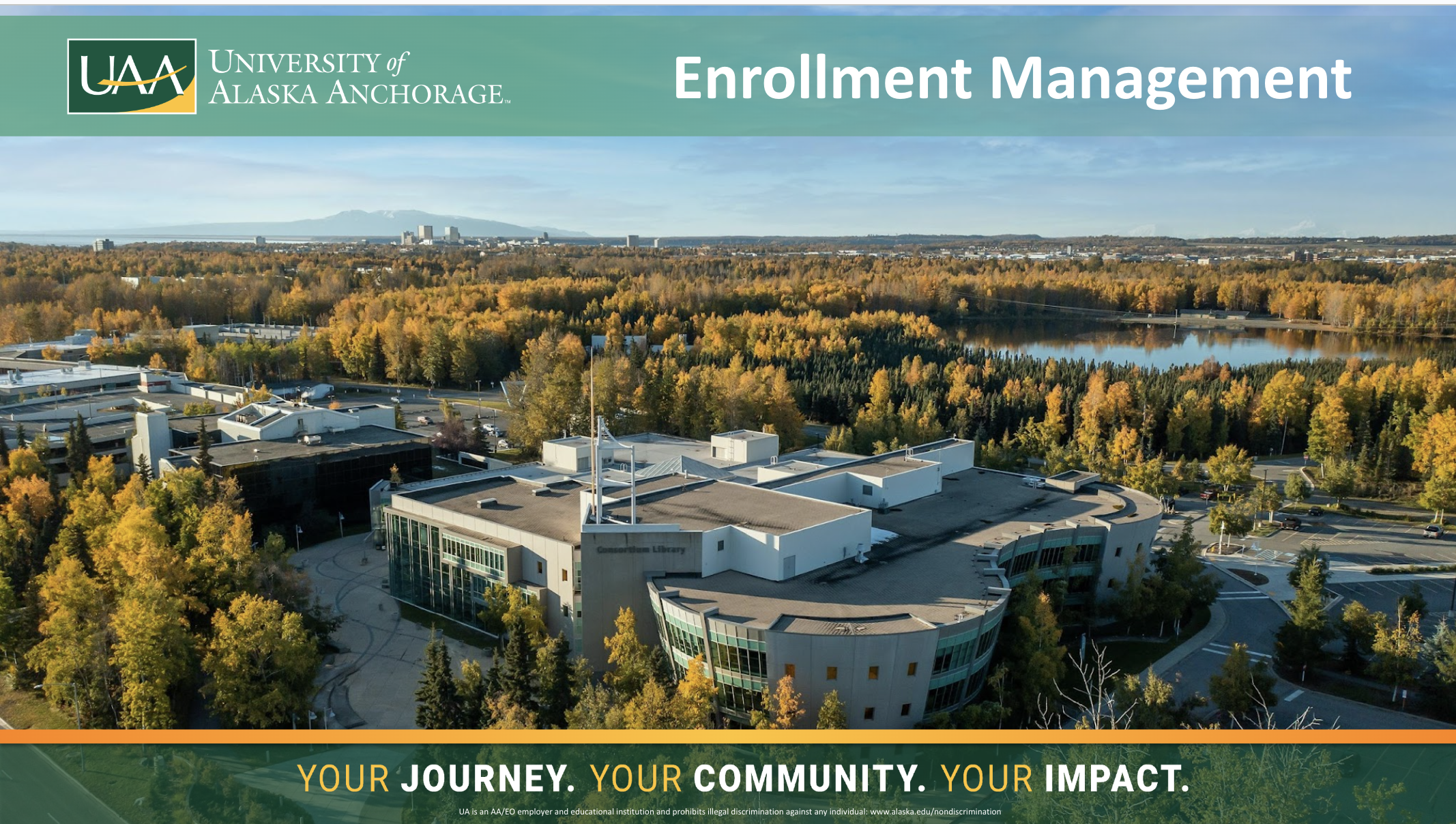 SEM Plan Process
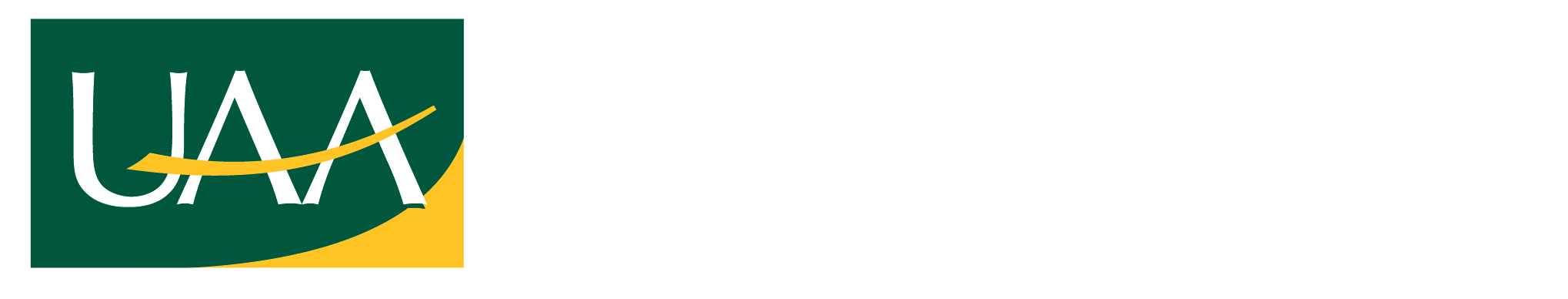 Supporting UAA’s overall Strategic Plan, (UAA 2027) our Strategic Enrollment Management (SEM) plan was created in 2023, through a comprehensive and inclusive planning process.  The plan runs through 2028, with a goal to increase both Retention and new admissions, gradually increasing overall UAA enrollment to nearly 16,000 students.
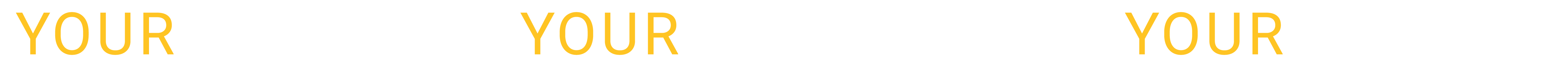 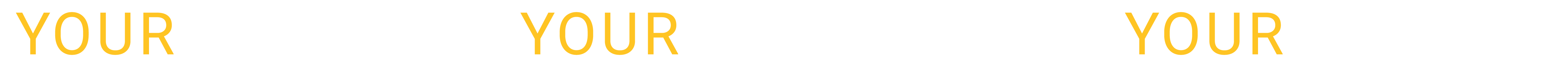 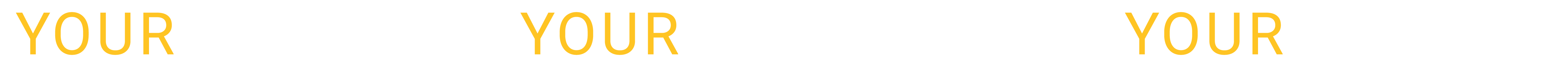 UA is an affirmative action/equal opportunity employer, educational institution and provider and prohibits illegal discrimination against any individual: www.alaska.edu/nondiscrimination.
[Speaker Notes: To replace the logo with your unit logo, hold down the CONTROL key (or right click), then click on the logo. In the menu that appears, click “Change Picture” choose From file… and then navigate to your logo file on your computer. 
Use the Green and Gold with reverse type version of your logo, the name should look like this - “YOURDEPTNAME-GG-Rvrs.png”.  To change the background photo go to the Design Tab, select Format background, for Fill select Picture, then click the insert button and navigate to the photo you want to use on your computer. More photos can be found on the UAA Photo Bank website - https://uaaphotobank.smugmug.com.]
12 Broad Strategies
Operational Effectiveness (2)
Recruitment (4) 
Reputational Management (4)
Retention  (2)
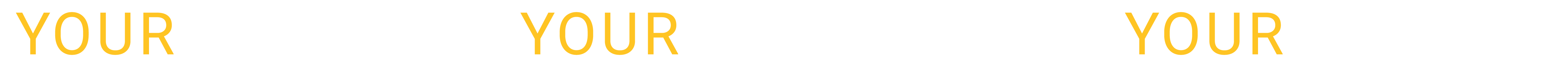 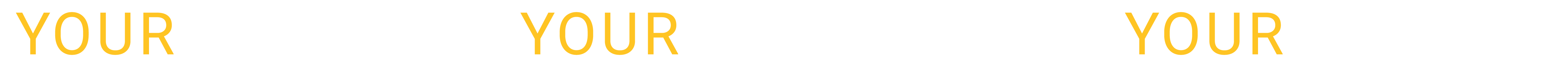 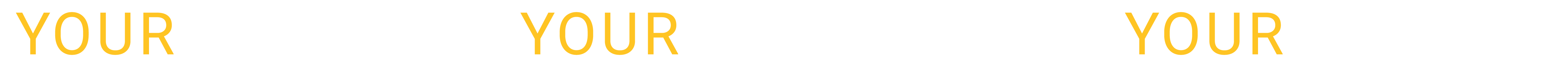 UA is an affirmative action/equal opportunity employer, educational institution and provider and prohibits illegal discrimination against any individual: www.alaska.edu/nondiscrimination.
Operational Effectiveness
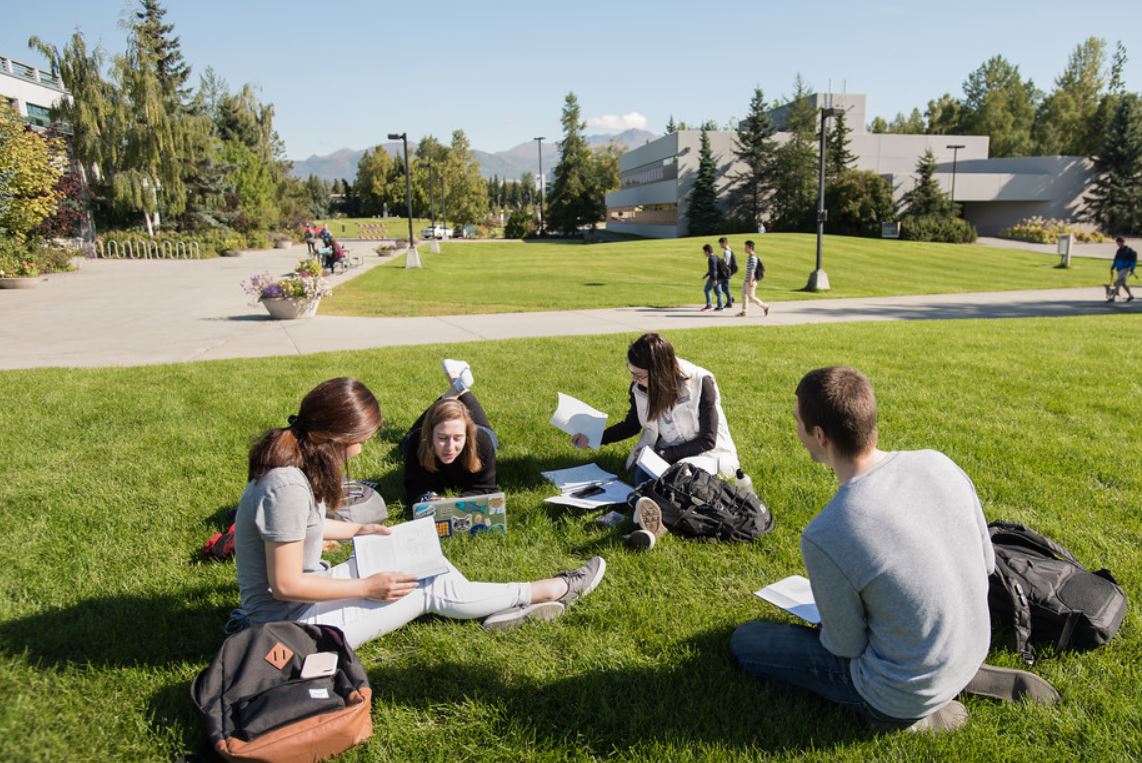 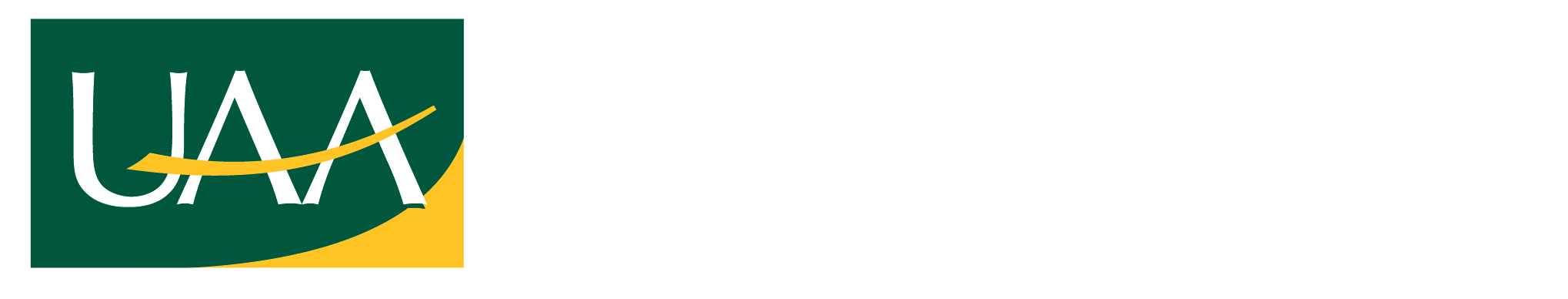 Create and manage processes that make it easy for students seeking a degree to be admitted and enroll, and make campus navigation intuitive.



Proactively facilitate greater academic efficiency to maximize course availability to ensure timely graduation and maximizing fill rate based on demand
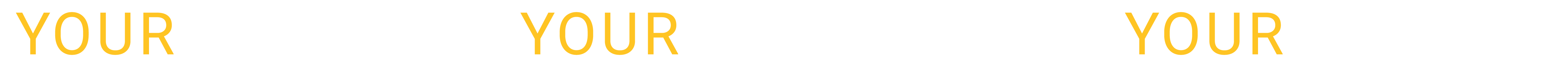 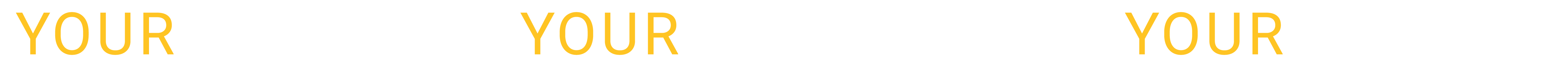 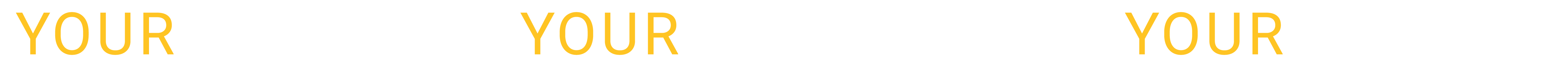 UA is an affirmative action/equal opportunity employer, educational institution and provider and prohibits illegal discrimination against any individual: www.alaska.edu/nondiscrimination.
[Speaker Notes: To replace the logo with your unit logo, hold down the CONTROL key (or right click), then click on the logo. In the menu that appears, click “Change Picture” choose From file… and then navigate to your logo file on your computer. 
Use the Green and Gold with reverse type version of your logo, the name should look like this - “YOURDEPTNAME-GG-Rvrs.png”.  To change the background photo go to the Design Tab, select Format background, for Fill select Picture, then click the insert button and navigate to the photo you want to use on your computer. More photos can be found on the UAA Photo Bank website - https://uaaphotobank.smugmug.com.]
Recruitment
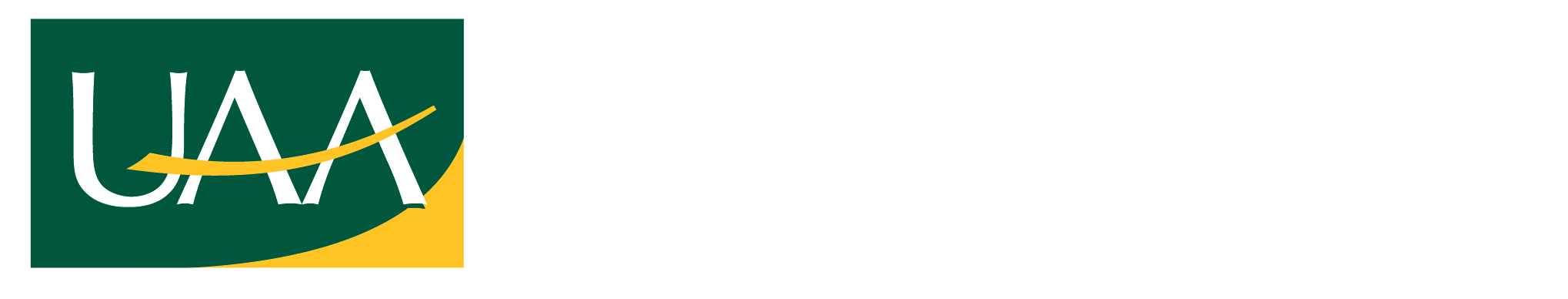 Develop and execute a comprehensive recruitment plan with sub-plans for Transfer, Online, International, and Graduate admissions.
Position the University of Alaska Anchorage as an institution of first choice for students and families seeking higher education
Use data analysis to determine which programs should be marketed as destination programs for UAA
Facilitate enrollment of students who have stopped out by providing a single point of contact and outreach to support their needs.
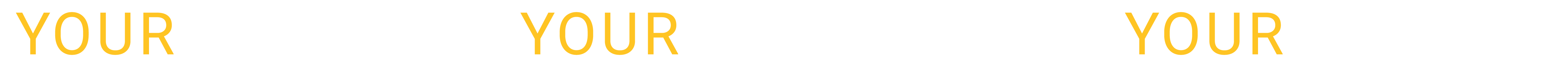 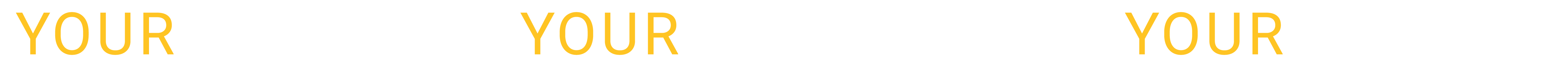 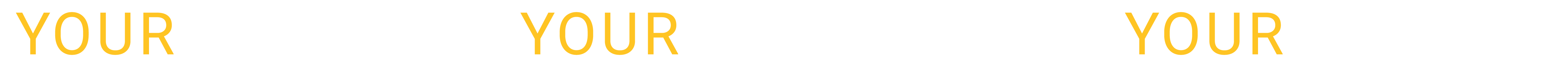 UA is an affirmative action/equal opportunity employer, educational institution and provider and prohibits illegal discrimination against any individual: www.alaska.edu/nondiscrimination.
[Speaker Notes: To replace the logo with your unit logo, hold down the CONTROL key (or right click), then click on the logo. In the menu that appears, click “Change Picture” choose From file… and then navigate to your logo file on your computer. 
Use the Green and Gold with reverse type version of your logo, the name should look like this - “YOURDEPTNAME-GG-Rvrs.png”.  To change the background photo go to the Design Tab, select Format background, for Fill select Picture, then click the insert button and navigate to the photo you want to use on your computer. More photos can be found on the UAA Photo Bank website - https://uaaphotobank.smugmug.com.]
Reputation Management
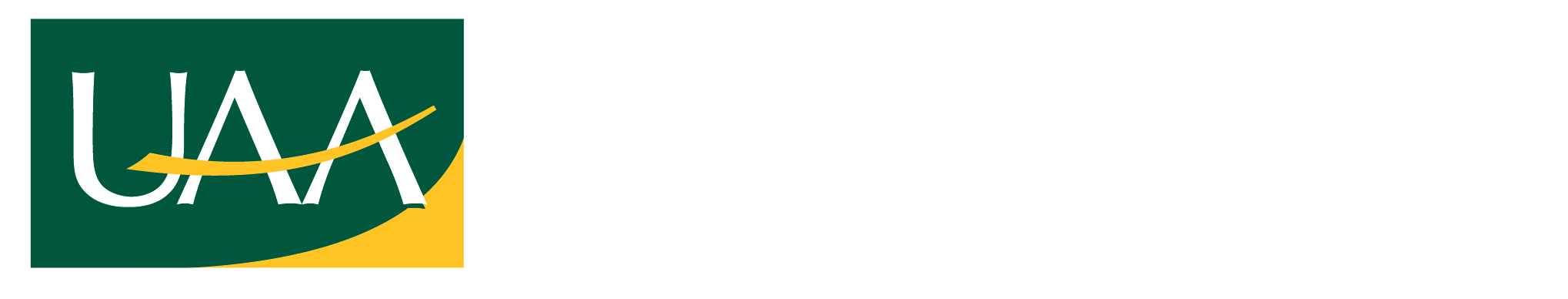 Welcome diverse populations to UAA by integrating diversity into all elements of outreach, recruitment, student services and program development
Establish a comprehensive brand campaign for UAA to better direct the narrative of the institution’s standing, vision, and path forward
Establish a comprehensive communication plan for the UAA that directs messaging, content, and branding through established guidelines and process to ensure communication is vital and purposeful for the various audiences with whom the university engages
Establish UAA as Southcentral Alaska’s most trusted and respected community partner
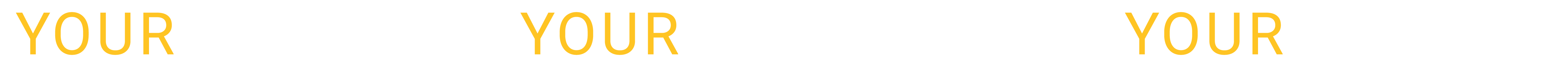 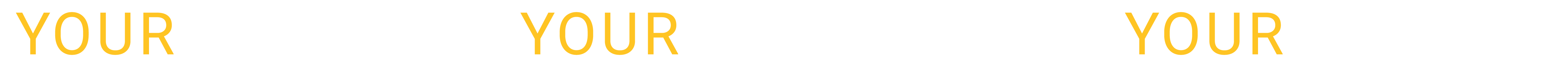 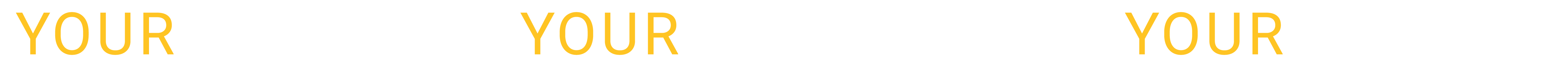 UA is an affirmative action/equal opportunity employer, educational institution and provider and prohibits illegal discrimination against any individual: www.alaska.edu/nondiscrimination.
[Speaker Notes: To replace the logo with your unit logo, hold down the CONTROL key (or right click), then click on the logo. In the menu that appears, click “Change Picture” choose From file… and then navigate to your logo file on your computer. 
Use the Green and Gold with reverse type version of your logo, the name should look like this - “YOURDEPTNAME-GG-Rvrs.png”.  To change the background photo go to the Design Tab, select Format background, for Fill select Picture, then click the insert button and navigate to the photo you want to use on your computer. More photos can be found on the UAA Photo Bank website - https://uaaphotobank.smugmug.com.]
Retention
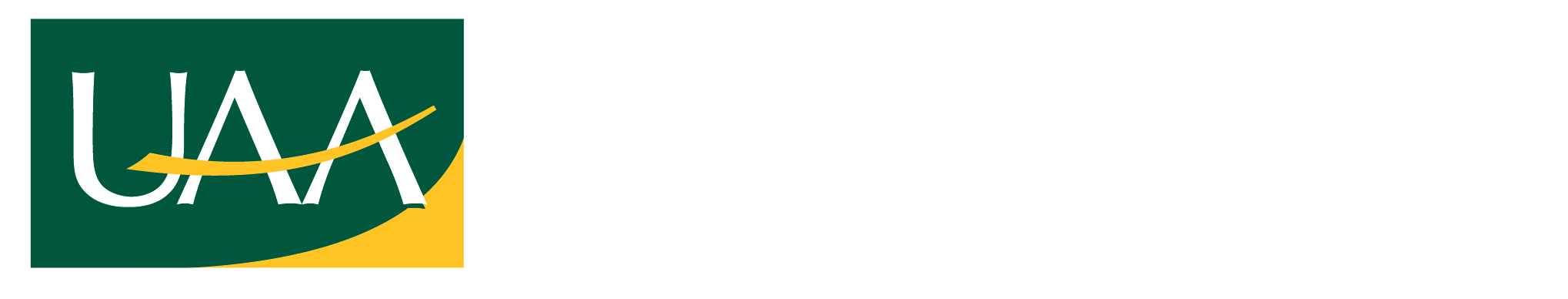 Coordinate a comprehensive institutional retention plan that engages advising, student services, collegiate units, and departments to increase retention and student success.
 Ensure that every student at the University of Alaska Anchorage has a financial plan for their education.
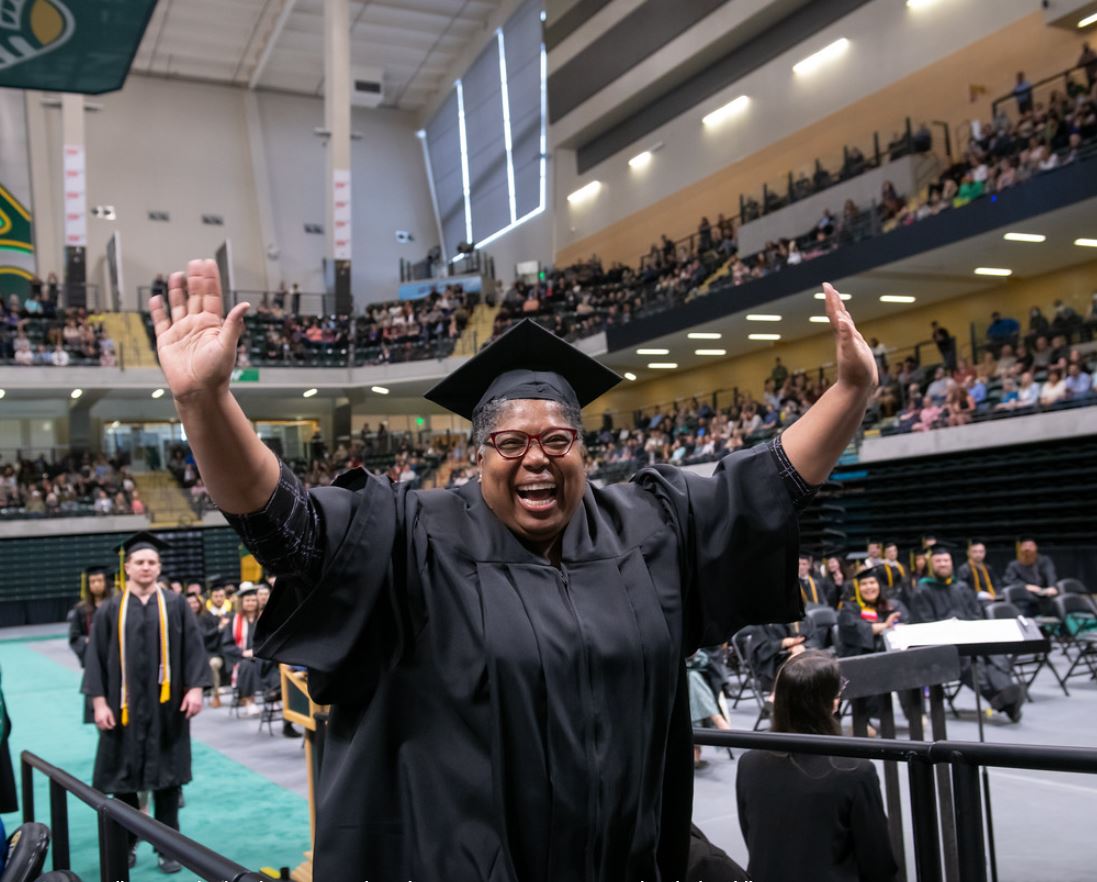 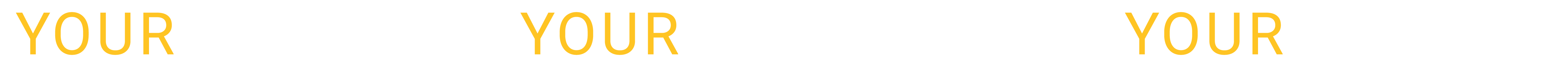 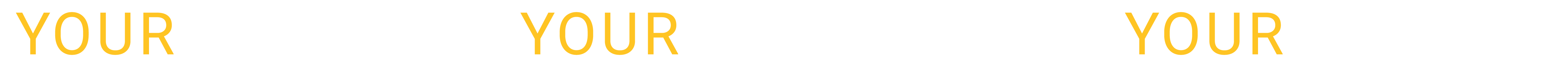 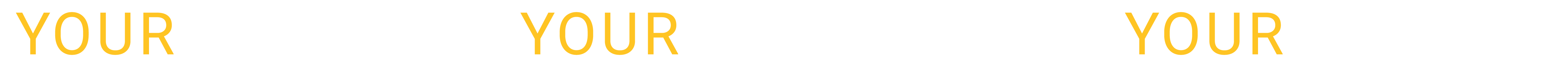 UA is an affirmative action/equal opportunity employer, educational institution and provider and prohibits illegal discrimination against any individual: www.alaska.edu/nondiscrimination.
[Speaker Notes: To replace the logo with your unit logo, hold down the CONTROL key (or right click), then click on the logo. In the menu that appears, click “Change Picture” choose From file… and then navigate to your logo file on your computer. 
Use the Green and Gold with reverse type version of your logo, the name should look like this - “YOURDEPTNAME-GG-Rvrs.png”.  To change the background photo go to the Design Tab, select Format background, for Fill select Picture, then click the insert button and navigate to the photo you want to use on your computer. More photos can be found on the UAA Photo Bank website - https://uaaphotobank.smugmug.com.]